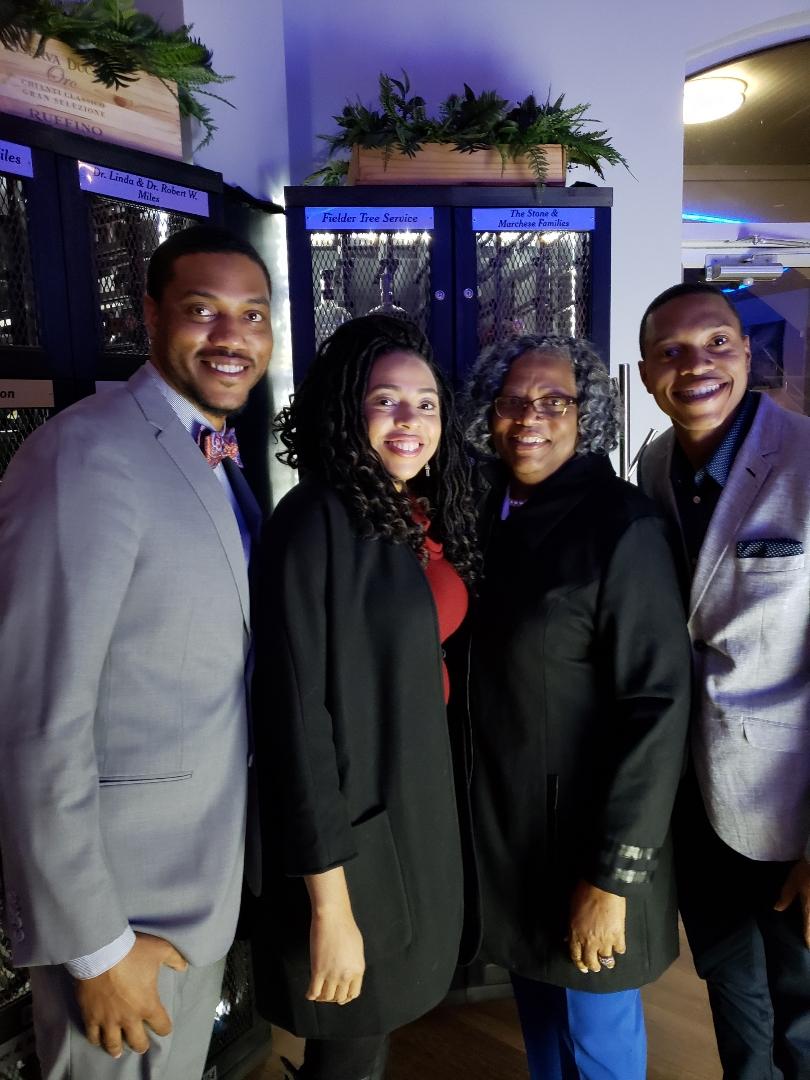 Dr. J. ran into these three NAS Graduates at a family gathering recently; from left to right: Gary Cooper, Jamilla Wade Powell, MD., Dr. Malinda Jackson-James, and James Wade.